Kansas Exercise Tracking System 		Webinar 2023
Presented by:
KDEM Preparedness Bureau
Welcome
Robert Cox  
SEO/EPM
KDEM
Overview
Welcome
Projected 2023 EMPG Requirements
Home Page
Exercise
Reports
Help Section
Questions
Review 2022 EMPG Standard
2022 EMPG Standard:
3 Exercise ( 1 IPPW & 2 Exercises of your choice as long as they follow the HSEEP methodology)

Required documentation for exercises:
Sign-In Sheet
AAR
IP (Needs to be original, based on local jurisdiction, and minimum 3 corrective actions). See below.
Projected 2023 EMPG Standard
Projected Differences:
Regional Exercises require 3-5 participants from local jurisdiction and from different disciplines that participated as “Players” in exercise.

KETS update for IPPW and potentially Exercises

Enforcing Exercise Program Manager Standard

Must attend any trainings based on updates to KETS or processes based on changes to entering information into KETS.
Home
Displays counties progress
To-Do List
Searchable Calendar
Three clickable boxes
Individual Participation
View County Exercises
Create Exercise
Home Cont.
Individual Participation:
Tracks all agencies EMPG funded personnel's exercise participation by type and date. 

View County Exercises:
Allows you to view and access the Exercises your agency has participated in or hosted.
Exercises
Search Bar:
Used for detailed searches in the All Exercises tab.
All Exercises:
View all exercises entered into KETS for Kansas
My Exercises:
View all your agencies exercises submitted into KETS
County
Displays all your county exercises past to current.

Identifies:
Exercise name
Location
Exercise Type
Date of Exercise 
Status of Exercise
Reports
County Reports:
Exercise Overview
Detail Report
Individual Report:
Participation Overview
Detail Report
Core Capability Reports:
Exercise Type 
County IPPW
Help
Contact information for KDEM Preparedness Branch
Step-by-Step instruction
Forms & Templates
Guidance & Goals
Presentations
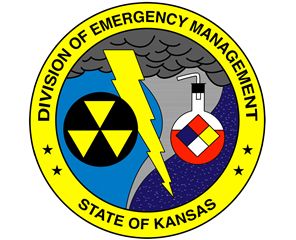 Creating an Exercise
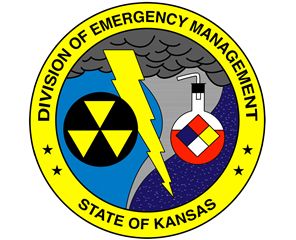 Creating an Exercise
Click “Create Exercise” located on Home page
Enter date of exercise
Ensure exercise has not already been entered into KETS
Only applicable if participating in joint exercises
Fill out all required information
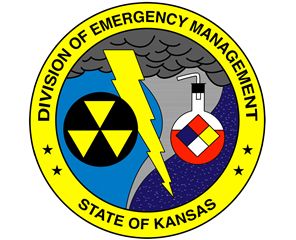 Creating an ExerciseCont.
If EMPG funded personnel from outside your county participate but didn’t have a major role, select ‘Individual’ and add those counties & participants after you finish your submission.  So that they may claim it for individual credit.
If Multi-County Exercise, ONLY THE HOST COUNTY will enter the exercise into KETS. Other counties will accept exercise and upload their documentation.
Be sure to enter a unique name of the exercise to make it easily recognizable and specific. For example ‘2023 SNCO Airport Emergency FSE’ instead of ‘Airport Emergency FSE’.
Creating an Exercise Cont.
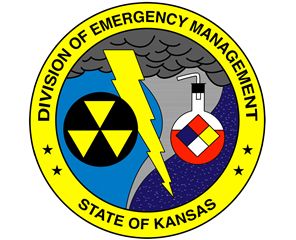 Review all information to be correct and click “Save”
Upload all the required documents
Sign-In Sheet
Make sure all individuals seeking credit sign their names on the sign-in sheet
After-Action Report
Must have three improvements listed
Can be shared in multi-agency exercises
Improvement plan
Must have same improvements listed as the AAR
Must be county specific and cannot be shared in multi-agency exercise.
Entering an IPPW
Entering an IPPW
New process is going to be rolling out soon. As are other updates. I meant to have it as part of this review but ran into snags. Another day is TBD.
It will be a fill in the box, type out all of the information step by step entry. No uploading documentation. 
After data is put in the system and submitted, it will be printable for your records. 
Reasoning: We are seeing a lot of things being turned in incomplete or just repetitive use of the same IPPW with no changes at all, some still actually saying TEPW.
FAQ’S
Q: If we conducted a multi-county exercise and did our AAR together, can we all submit the same AAR?
A: Yes.
Q: If we conducted a multi-county exercise and did our AAR together, can we all submit the same Improvement Plan?
A: No. Each individual county will need to submit their own IP, even if each county is utilizing similar resources.
Q: If I participated in another county’s exercise but no one else did, does my county still get credit for the exercise?
A: No. A minimum of 3 Stakeholders/ Key personnel from the same county must participate in another county’s exercise and be a ‘Player’ during the exercise. Additionally, all 3 personnel need to be identified on the sign in sheet as well as submit an AAR/IP that is based on their specific jurisdiction.
FAQ’S
Q: Will I get a notification if my exercise is accepted?
A: No. We do not ‘accept’ any exercise. We review the documentation submitted and leave a comment on the exercise if something is missing. You will receive a system-generated email when a comment is left on your submitted exercise.
Q: I hosted an exercise and invited stakeholders from neighboring counties to participate and want to add them for individual credit. How do I add them to my exercise?
A: Create the exercise as an ‘individual’ exercise following the established steps. Once you have created the exercise, under the ‘participants’ portion, you will add your EMPG funded county personnel as well as those who participated from out of county whom are also EMPG funded. That person will then get a notification asking them to accept or decline the exercise.
Q: What qualifies as an exercise for individual credit only?
A: Participating in another county’s exercise in any role except for Observer. An exercise will count for individual credit if there are less than 3 personnel from the same jurisdiction involved in the exercise.
Questions?